РОДИНА МОЯ БЕЛАРУСЬ В ЛИЦАХ
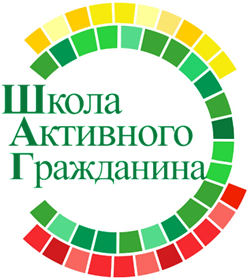 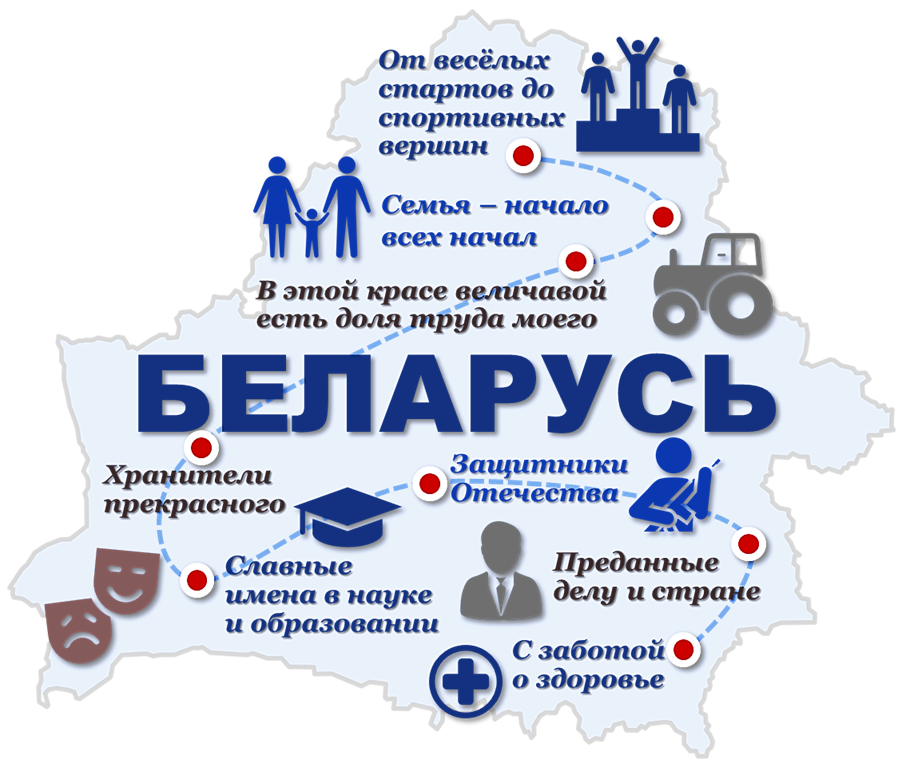 «Наши земляки»
Виртуальный альбом
«Родина моя Беларусь в лицах. От весёлых стартов до спортивных вершин» (о легендах и героях спорта, представителях профессий, связанных с физической культурой и спортом) сентябрь 2023 года
Цыгановская Элла Михайловна, инструктор-методист ГУ «Волковысская СДЮШОР №1»;
Волчкевич Никита Михайлович, тренер-преподаватель по дзюдо ГУ «Волковысская СДЮШОР №1»
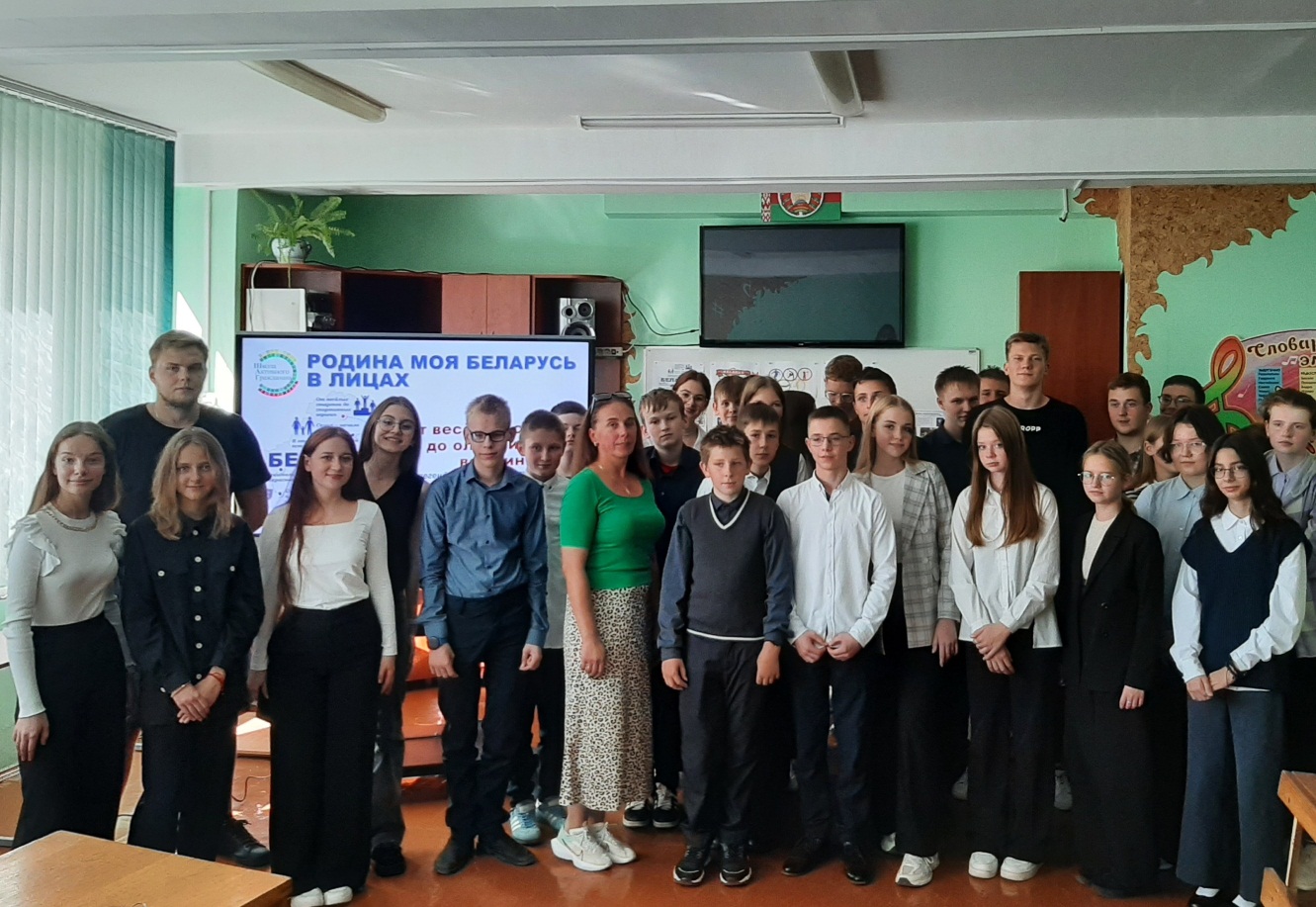 «Родина моя Беларусь в лицах. Семья – начало всех начал» (о роли родителей в создании условий для разностороннего развития детей, значении семьи и семейного воспитания) октябрь 2023 года
Оксентюк Оксана Анатольевна, заведующая отделением государственного учреждения «Территориальный центр социального обслуживания населения Волковысского района»
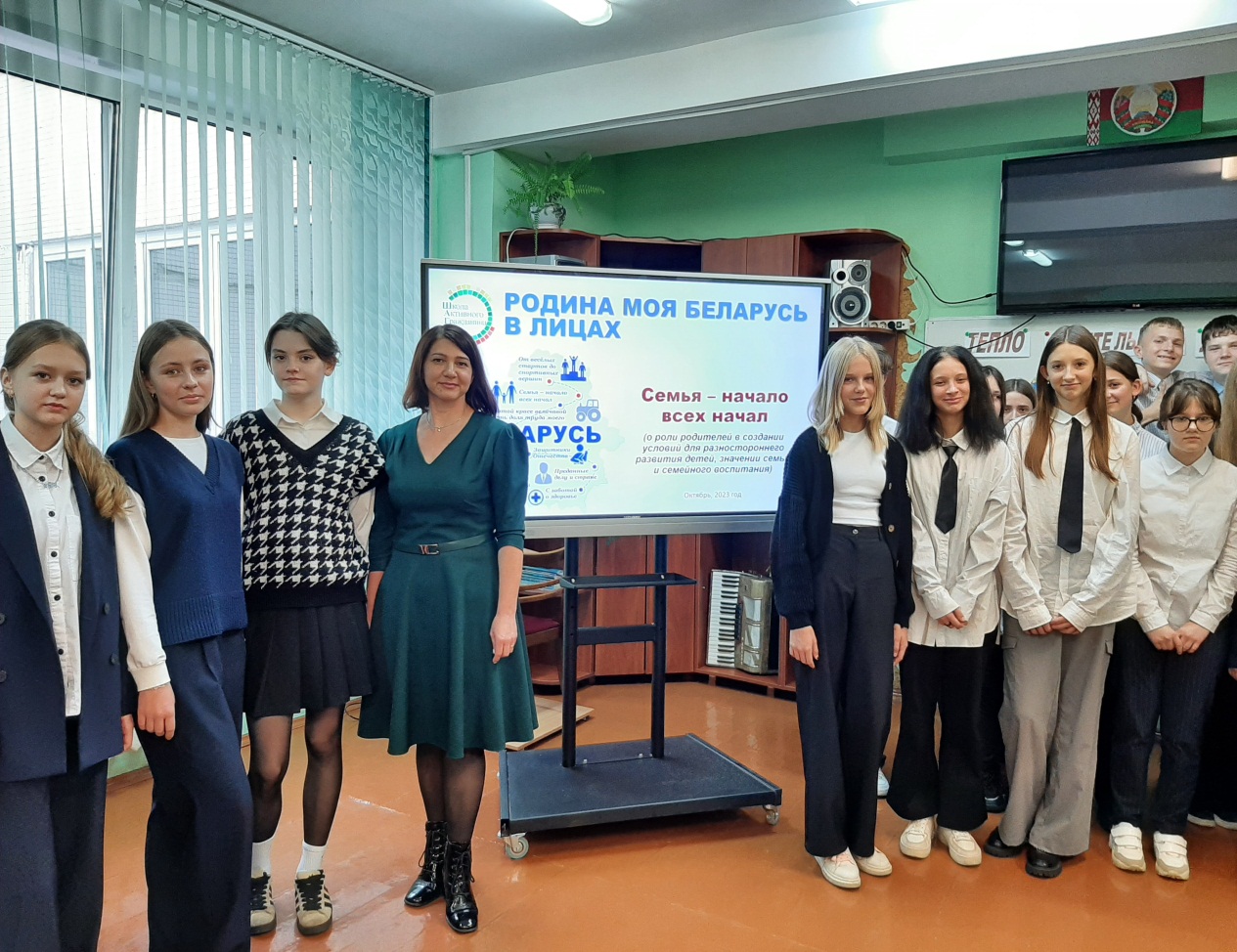 «Родина моя Беларусь в лицах. В этой красе величавой есть доля труда моего» (о тружениках промышленности и сельского хозяйства) ноябрь 2023 года
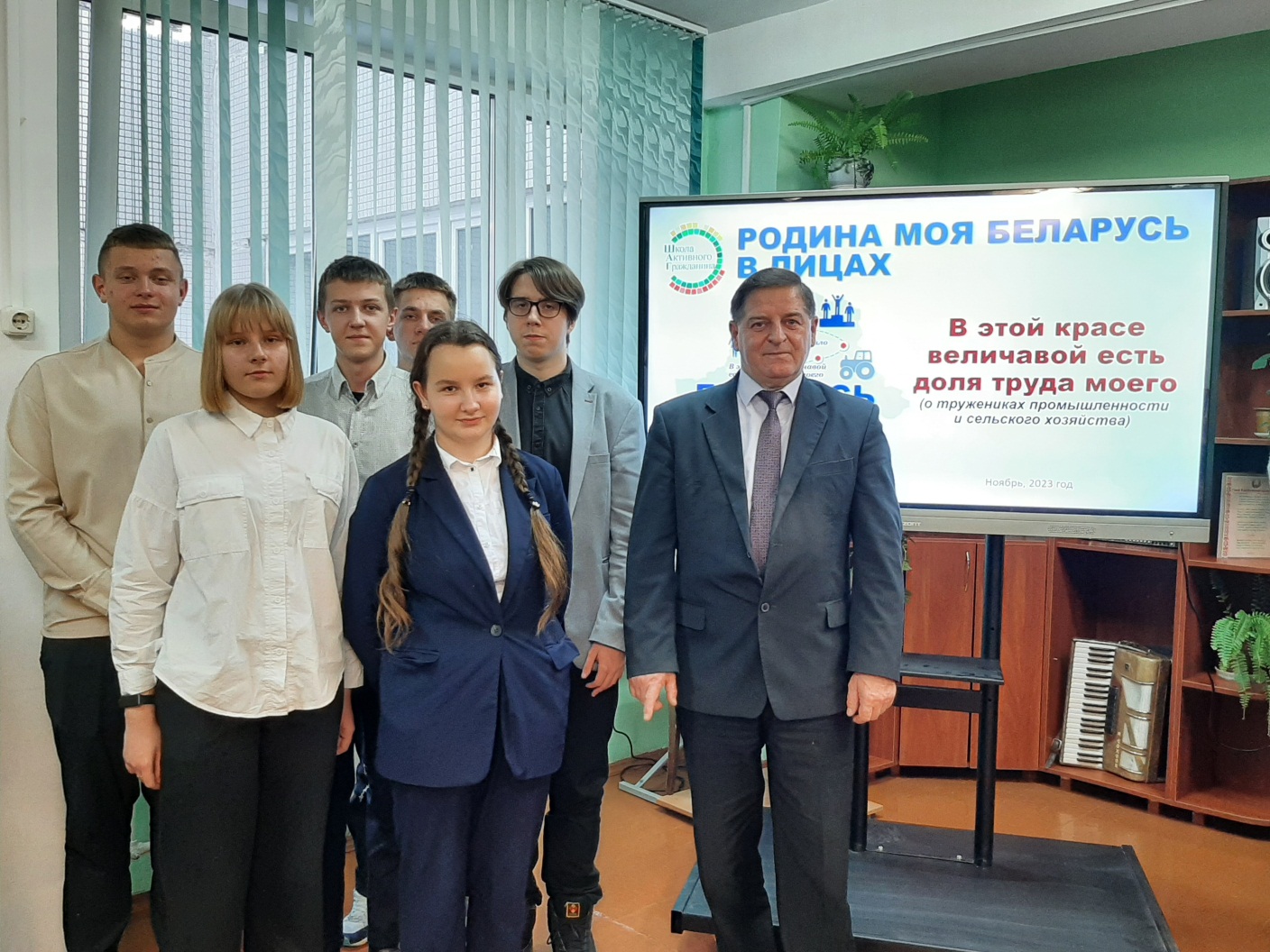 «Родина моя Беларусь в лицах. Хранители прекрасного» (о деятелях культуры и искусства) декабрь 2023 года
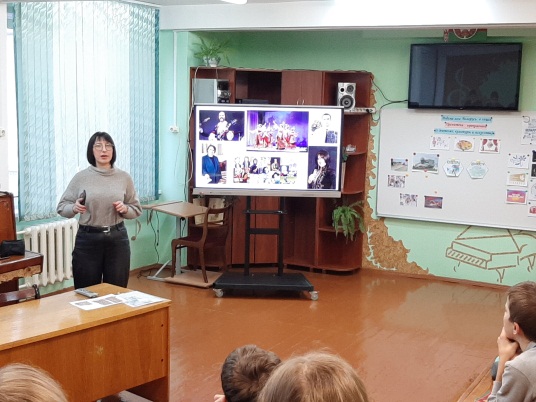 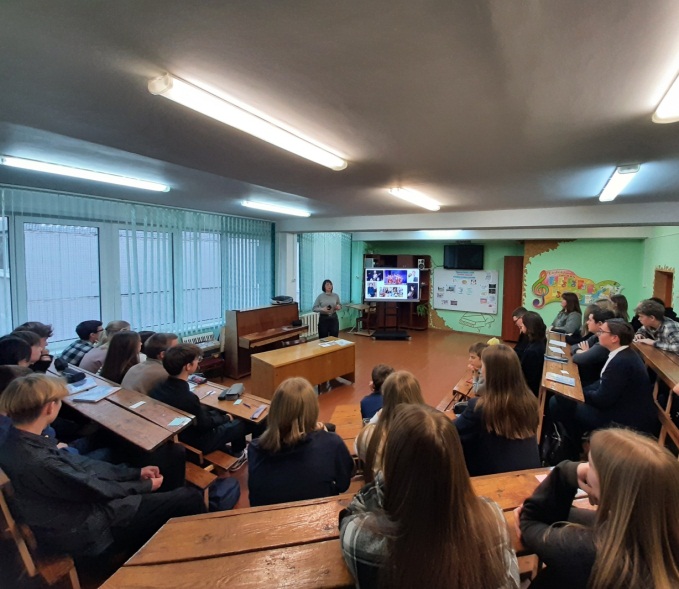 Бортник Наталья Леонидовна,  заведующая ГУК «Волковысская городская библиотека» 
филиал № 46
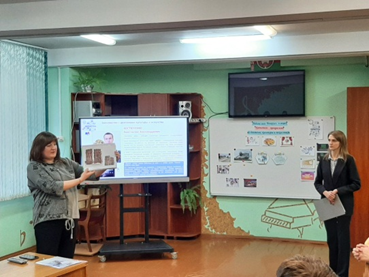 «Родина моя Беларусь в лицах. Славные имена в науке и образовании» (о деятелях науки, представителях системы образования) январь 2024 года
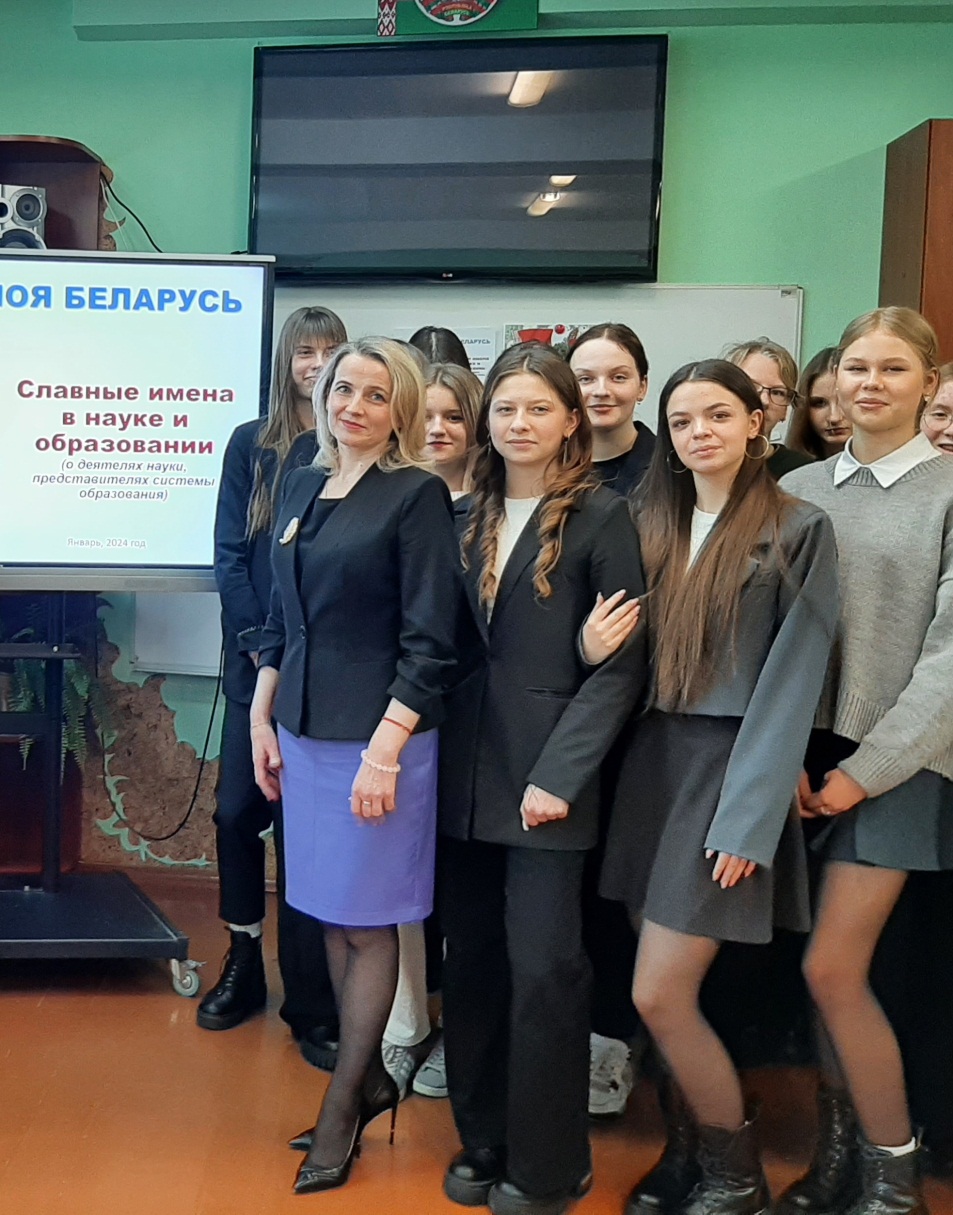 Свистунова Оксана Викторовна, лауреат Республиканского конкурса профессионального мастерства педагогических работников «Учитель года-2023»
«Родина моя Беларусь в лицах. Защитники Отечества» (о сотрудниках Вооруженных сил, Пограничной и Таможенной службы, МЧС) февраль 2024 года
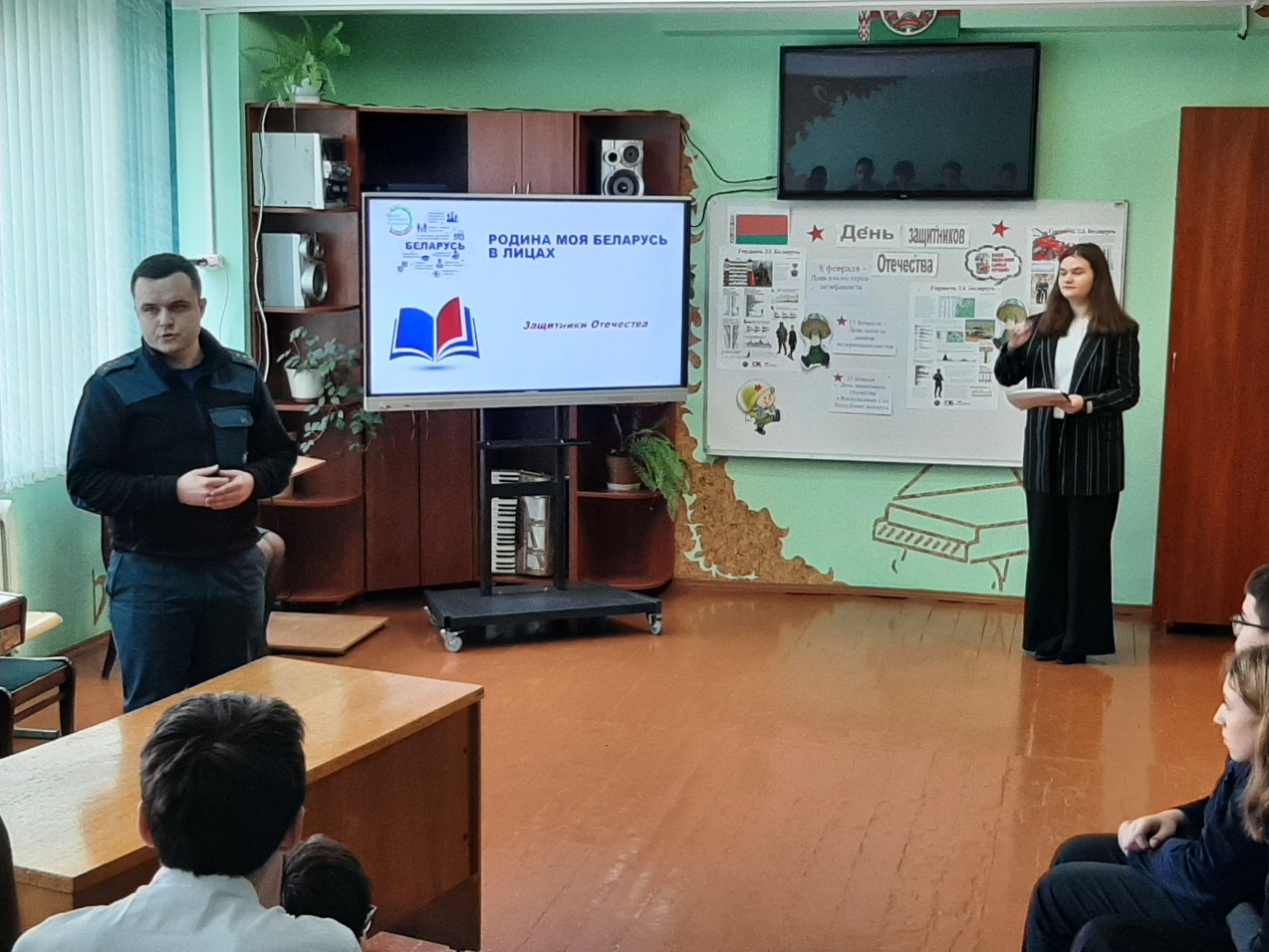 Лаушкин Максим Геннадьевич, старший инспектор сектора пропаганды и взаимодействия с общественностью 
Волковысского РОЧС
«Родина моя Беларусь в лицах. Преданные делу и стране» (о государственных деятелях, представителях органов государственного управления) март 2024 года
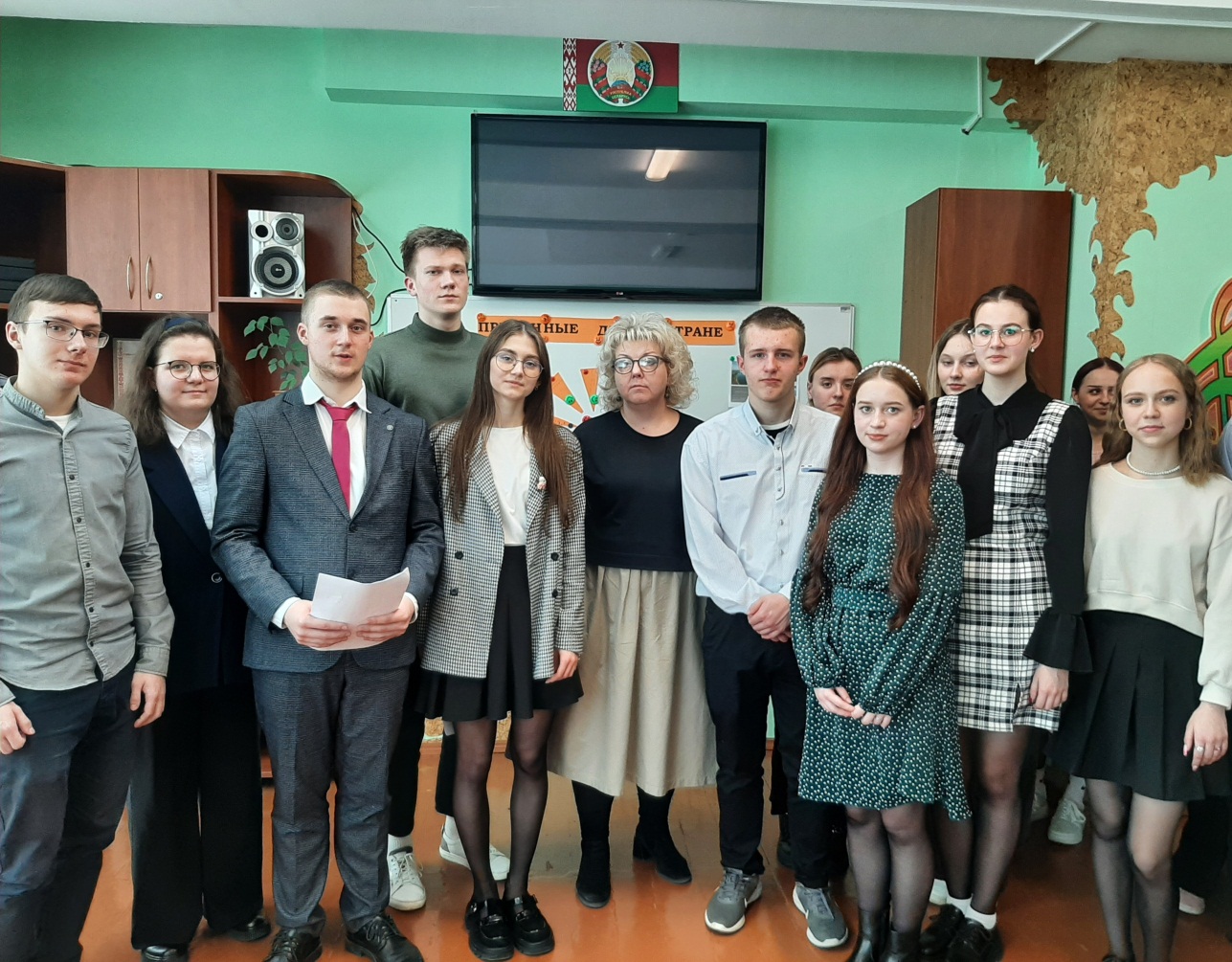 Паниванова Вероника Александровна,  начальник отдела жилищно-коммунального хозяйства 
Волковысского районного исполнительного комитета
«Родина моя Беларусь в лицах. С заботой о здоровье» (о медицинских работниках) апрель 2024 года
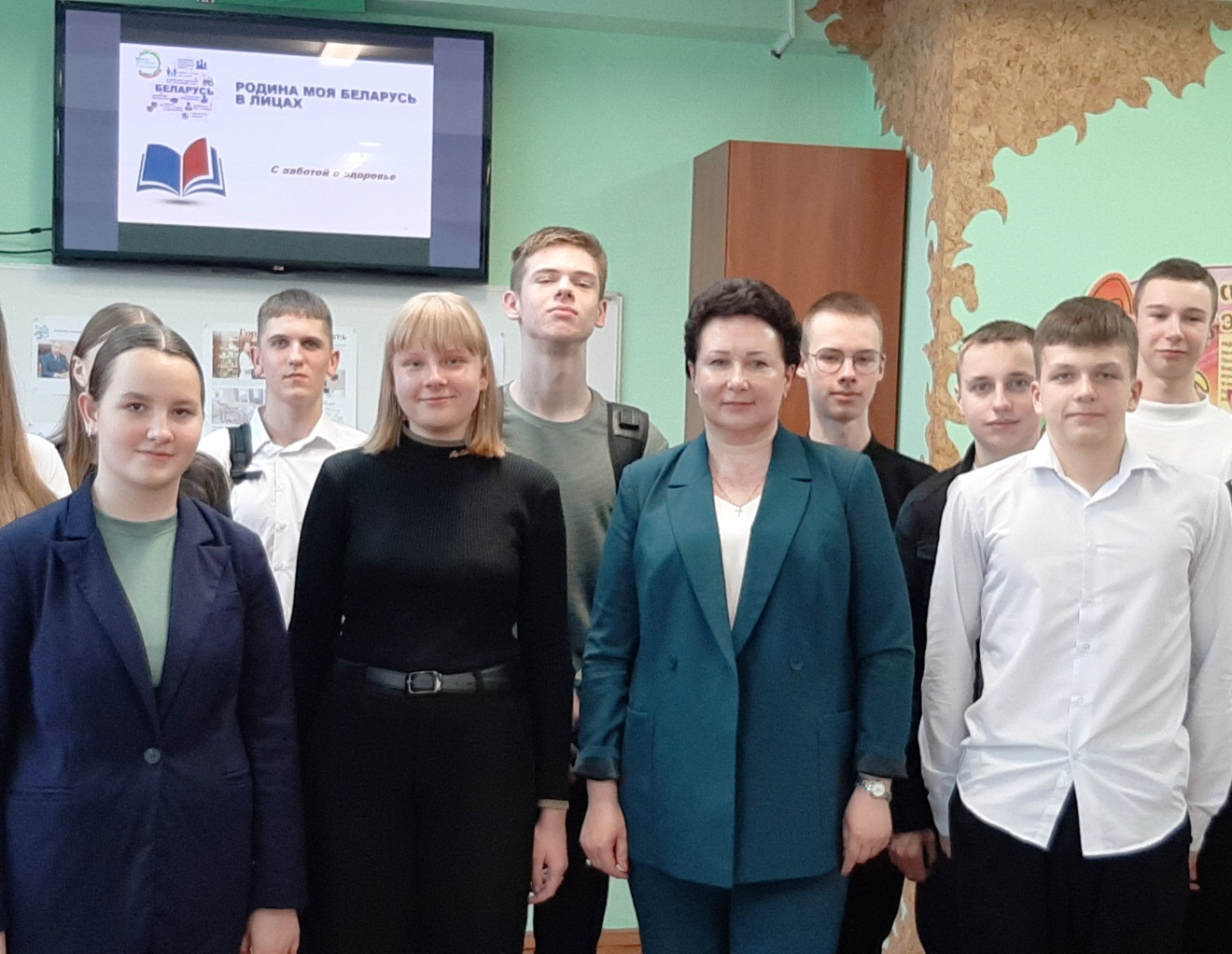 Корнелюк Наталия Геннадьевна,   заведующая кардиологическим отделением УЗ «Волковысская центральная больница»
«Родина моя Беларусь в лицах. Итоги. VII Всебелорусское народное собрание – главное политическое событие года»  апрель 2024 года
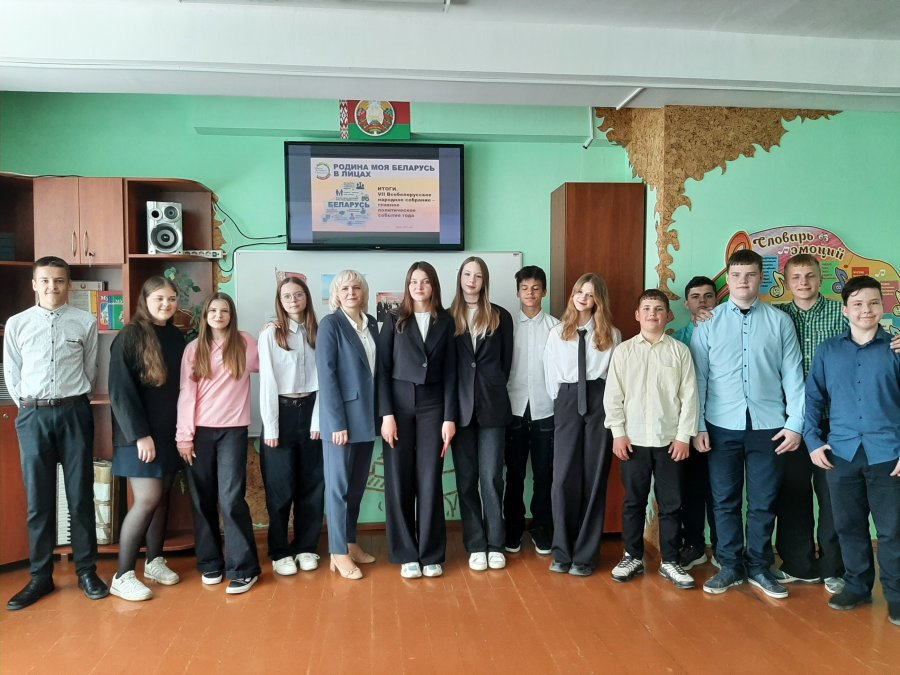 Суета Лилия Станиславовна, 
делегат 
VII Всебелорусского народного собрания, заведующая Государственного учреждения образования «Красносельский 
детский сад № 2»
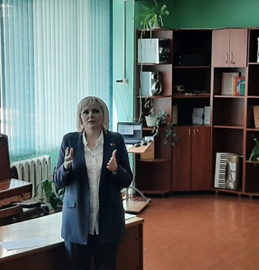